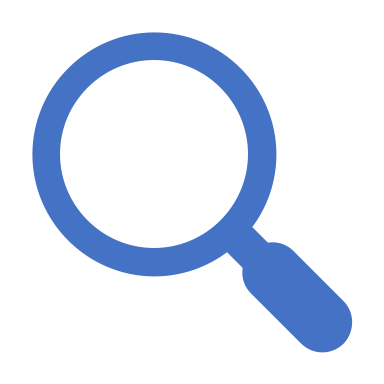 Thematic Analysis
Assist.lec/ Faten Radhwan Yaseen
Thematic analysis is one of the most common forms of analysis within qualitative research.
It emphasizes identifying, analyzing and interpreting patterns of meaning within qualitative data. 
Thematic analysis is often understood as a method or technique in contrast to most other qualitative analytic approaches - such as grounded theory, discourse analysis, narrative analysis and interpretative phenomenological analysis - which can be described as methodologies or theoretically informed frameworks for research.
Description
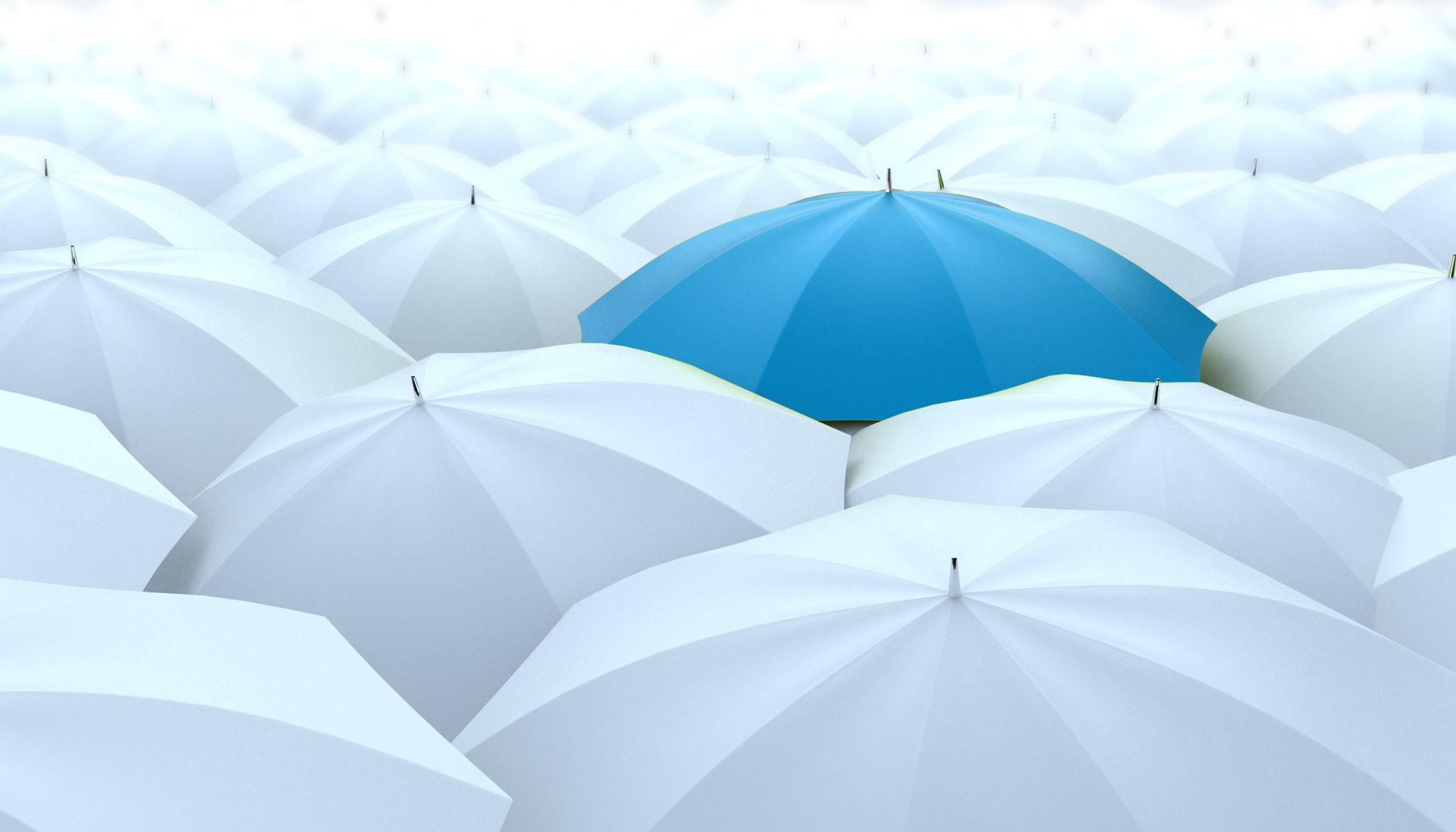 Description
Thematic analysis is best thought of as an umbrella term for a variety of different approaches, rather than a singular method. 
Different versions of thematic analysis are underpinned by different philosophical and conceptual assumptions and are divergent in terms of procedure. 
Braun and Clarke (2006): “Thematic analysis is a method for identifying, analyzing, and reporting patterns (themes) within data. It organizes and describes the data set in rich detail and interprets various aspects of the research topic.”
There are many different ways to approach thematic analysis.
the two main approaches to thematic analysis are inductive, and deductive. 
The goal of a thematic analysis is to identify themes, i.e. patterns in the data that are important or interesting, and use these themes to address the research or say something about an issue. 
a good thematic analysis interprets and makes sense of it.
Different approaches to thematic analysis
[Speaker Notes: inductive reasoning begins with an observation, supports it with patterns and then arrives at a hypothesis or theory, deductive reasoning begins with a theory, supports it with observation and eventually arrives at a confirmation.]
Inductive Thematic Analysis 
(Reflexive thematic analysis)
Inductive thematic analysis, also known as bottom-up or data-driven thematic analysis, is rooted in the principles of grounded theory and explores patterns and themes that emerge directly from the data. It is particularly useful when the research objective is to generate new insights, theories, or understandings from the data without imposing pre-existing theoretical frameworks.
Steps in Inductive Thematic Analysis:
Familiarization with the data: Researchers immerse themselves in the data through repeated readings, noting initial impressions, and identifying potential patterns or themes.

Generating initial codes: Researchers assign labels or codes to meaningful segments of data, capturing different aspects of the content. Codes are often descriptive and derived directly from the data.

Searching for themes: Researchers review the codes and group them into potential themes based on shared meanings, patterns, or relationships. Themes are developed iteratively through constant comparison and refinement.

Reviewing and defining themes: Researchers critically examine the identified themes, refining and defining their boundaries and characteristics. They consider the coherence and relevance of each theme to the research question or objectives.

Finalizing the analysis: Researchers document the themes and their definitions, provide illustrative examples, and write a comprehensive narrative that captures the essence of the data.
2. Deductive Thematic Analysis: 
Code book thematic analysis
Deductive thematic analysis, also known as top-down or theory-driven thematic analysis, involves the application of pre-existing theoretical frameworks or concepts to guide the analysis. It is useful when the research aims to explore specific concepts, theories, or hypotheses and examine how they manifest in the data.
Steps in Deductive Thematic Analysis:
Identifying theoretical frameworks: Researchers select and define the relevant theoretical frameworks or concepts that will guide the analysis. These frameworks may be drawn from existing literature or developed specifically for the study.

Developing coding scheme: Researchers create a coding scheme based on the identified theoretical frameworks. The codes are deductively derived from the concepts or themes outlined in the framework.

Coding the data: Researchers apply the predefined coding scheme to the data, assigning codes to segments that align with the predetermined concepts or themes.

Analyzing and interpreting: Researchers explore how the predefined concepts or themes are represented in the data, examining patterns, variations, and relationships.

Drawing conclusions: Researchers draw conclusions based on the analysis, relating the findings to the pre-existing theoretical frameworks and offering insights into the research question or objectives.
Advantages
The flexibility of theoretical and research design allows researchers multiple theories that can be applied to this process in various epistemologies.
Very suitable for large data sets.
The coding and codebook reliability approaches are designed for use with research teams.
Interpretation of themes supported by data.
Applicable to research questions that go beyond the experience of an individual.
It allows the inductive development of codes and themes from data.
Disadvantages
Thematic analysis can miss accurate data if the researcher is not careful and uses thematic analysis in a theoretical vacuum.

The flexibility can make it difficult for novice researchers to decide which aspects of the data to focus on.

Limited interpretive power if the analysis is not based on a theoretical framework.

It is challenging to maintain a sense of data continuity across individual accounts due to the focus on identifying themes across all data elements.

Unlike discourse analysis and narrative analysis, it does not allow researchers to make technical claims about language use.
Semantic and latent coding
Semantic codes are identified through the explicit or surface meanings of the data. 
The researcher does not examine beyond what a respondent has said or written. 
The production of semantic codes can be described as a descriptive analysis of the data, aimed solely at presenting the content of the data as communicated by the respondent.
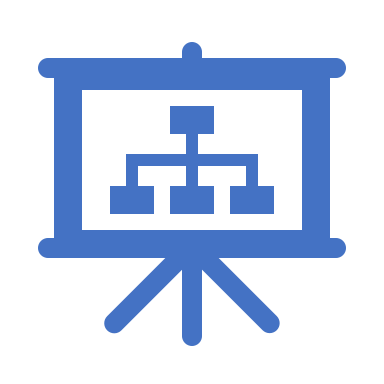 Latent coding goes beyond the descriptive level of the data and attempts to identify hidden meanings or underlying assumptions, ideas, or ideologies that may shape or inform the descriptive or semantic content of the data.

When coding is latent, the analysis becomes much more interpretive, requiring a more creative and active role on the part of the researcher.
THANKYOU